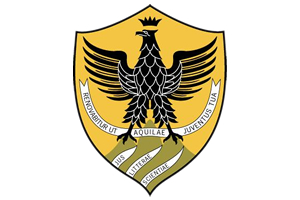 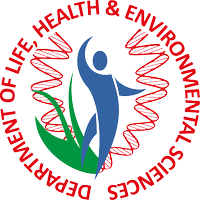 Università degli Studi dell’Aquila
 Settore Cittadinanza Studentesca, Orientamento e Placement
INIZIATIVE CULTURALI E DI INTEGRAZIONE DELLA DIDATTICA 2019
Dipartimento Medicina Clinica, Sanità Pubblica, Scienze della Vita e dell’Ambiente
Seminari di aggiornamento su Nano e Microplastiche nell’ambiente: effetti in vivo e in vitro cosa sappiamo e quanto ci dobbiamo preoccupare
CALENDARIO

26 novembre 2019 aula D2.31 Blocco 11/A 11.30-13.30:
Prof.ssa Anna M G Poma Università dell’Aquila Dipartimento di Medicina Clinica Sanità Pubblica Scienze della Vita e dell’Ambiente
     Introduzione ai seminari: macro, micro e nanoparticelle di plastica - effetti in vivo e in vitro

Prof. Mauro Bologna Università dell’Aquila Dipartimento di Medicina Clinica Sanità Pubblica Scienze della Vita e dell’Ambiente
     Microplastiche come fonte di perturbatori endocrini. 

11 dicembre 2019 aula D1.17 piano terra Blocco 11/A  11.30-13.30
Dott. Pierpaolo Piccone ARTA Abruzzo  Distretto Provinciale di Teramo, Dott. Massimo Petrini e Dott.ssa Alessandra Arizzi Novelli  ARTA Abruzzo Distretto Provinciale di Pescara, 
     Microplastiche in ambiente marino: le attività svolte da ARTA Abruzzo. 

9 gennaio 2020 aula D2.31 Blocco 11/A 11.30-13.30
Prof. Piero Di Carlo Università «G. D’Annunzio» Chieti Pescara, Dipartimento di Scienze Psicologiche, della Salute e del Territorio 
     Micro e nanoplastiche nel sistema terra con un focus su quelle in atmosfera.

13 gennaio 2020 aula magna blocco 0 16.30-18.30
Dott.ssa Giulia Vecchiotti, Dott. Massimo Aloisi e Prof.ssa Anna M G Poma Università dell’Aquila Dipartimento di Medicina Clinica Sanità Pubblica Scienze della Vita e dell’Ambiente, Laboratorio di Genetica e Mutagenesi Ambientale 
     Cito e genotossicità di nanoparticelle di polistirene in vitro.
A seguito del superamento di un test di verifica svoltosi il 13 gennaio 2020 al termine dei seminari, sarà rilasciato l'attestato per il riconoscimento di 1 CFU come AFO di tipologia D valido per gli studenti dei CDL in Scienze Biologiche, Biotecnologie, Scienze e Tecnologie per l'Ambiente e per i CDLM in Biologia della Salute e della Nutrizione, Biologia Ambientale e Gestione degli Ecosistemi, Biotecnologie Molecolari e Cellulari, Biotecnologie Mediche
Proposta e coordinamento scientifico:  Prof.ssa Anna M G Poma, Dipartimento MESVA email: annamariagiuseppina.poma@univaq.it  Informazioni: Dott.ssa Giulia Vecchiotti, Dott. Massimo Aloisi, Dipartimento MESVA, Laboratorio di Genetica e Mutagenesi Ambientale 
email: giulia.vecchiotti@guest.univaq.it; massimo.aloisi@student.univaq.it